HƯỚNG DẪN KIỂM TRA LỊCH SỬ THANH TOÁN
[Speaker Notes: Hướng dẫn kiểm tra lịch sử thanh toán]
BƯỚC 1 
Truy cập link https://www.cathaylife.com.vn/cathay/ , chọn Dịch vụ  Tra cứu phí bảo hiểm
2
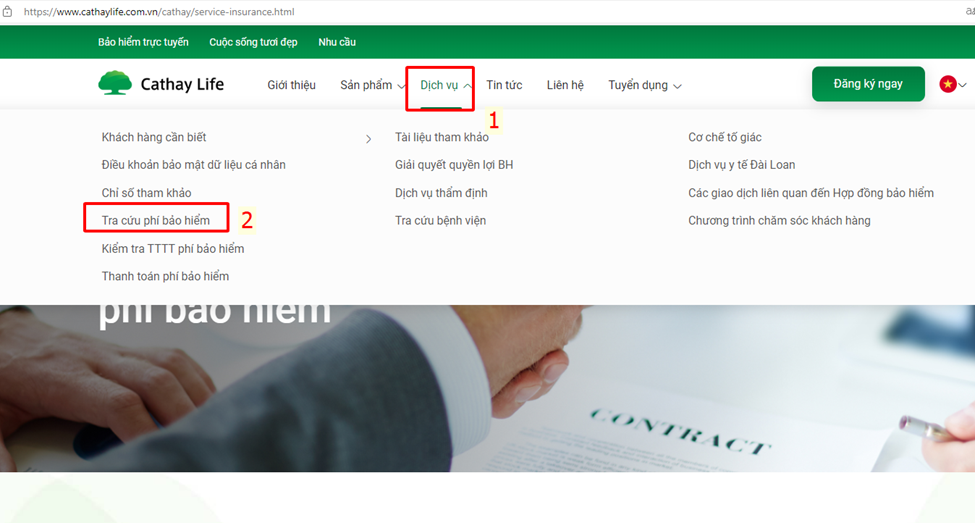 [Speaker Notes: Bước 1 : Quý khách vui lòng truy cập vào website Cathay , chọn Dịch vụ , sau đó chọn Tra cứu phí bảo hiểm]
Hoặc tại app Zalo trên điện thoại tìm kiếm Cathay Life Vietnam   Phí bảo hiểm  Tra cứu phí bảo hiểm
3
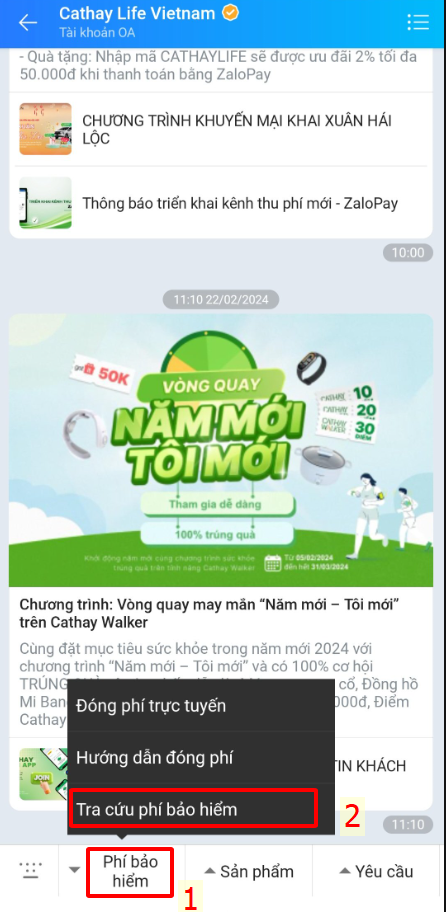 [Speaker Notes: Hoặc tại app Zalo trên điện thoại bấm tìm kiếm Cathay Life Vietnam , chọn  Phí bảo hiểm , sau đó chọn Tra cứu phí bảo hiểm]
BƯỚC 2 
Nhập số CMND/CCCD
4
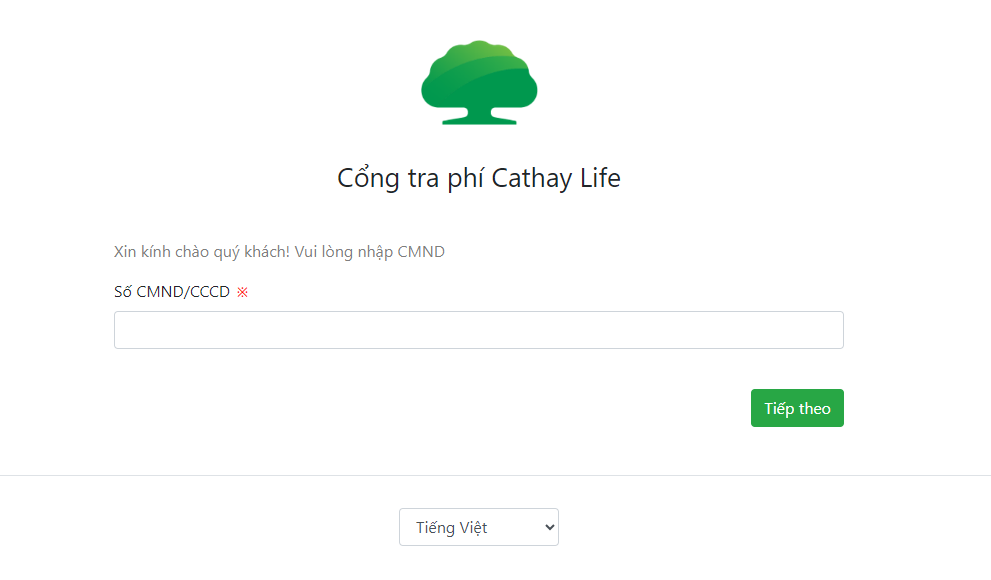 [Speaker Notes: Bước 2 : Nhập số CMND/CCCD mà quý khách đăng kí hợp đồng bảo hiểm , sau đó nhấn tiếp theo]
BƯỚC 3 
Chọn hình thức nhận mã OTP (qua ZALO/SMS)
5
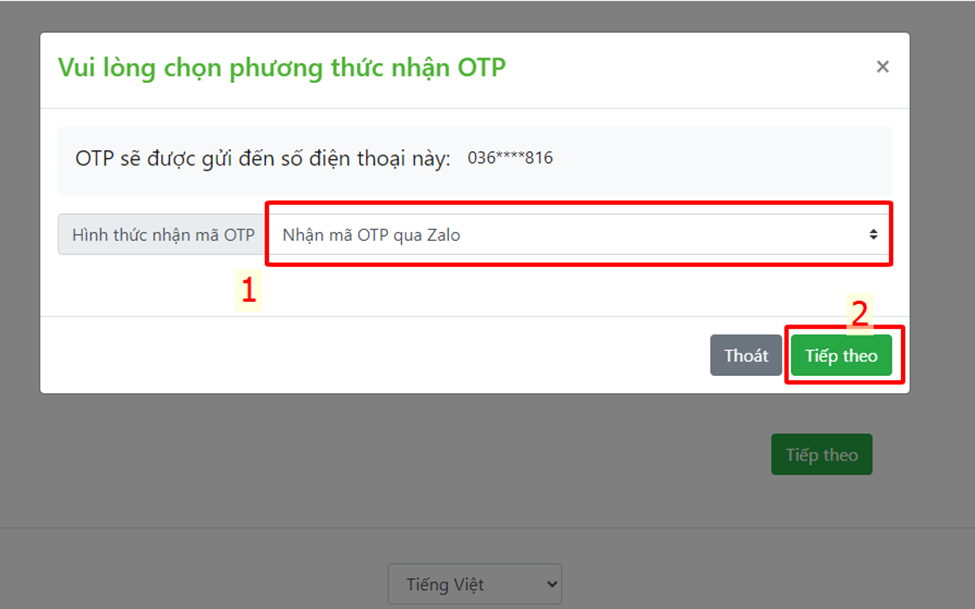 [Speaker Notes: Bước 3 : Chọn hình thức nhận mã OTP qua ZALO hoặc SMS , sau đó nhấn Tiếp theo]
BƯỚC 4 
Nhập mã OTP
6
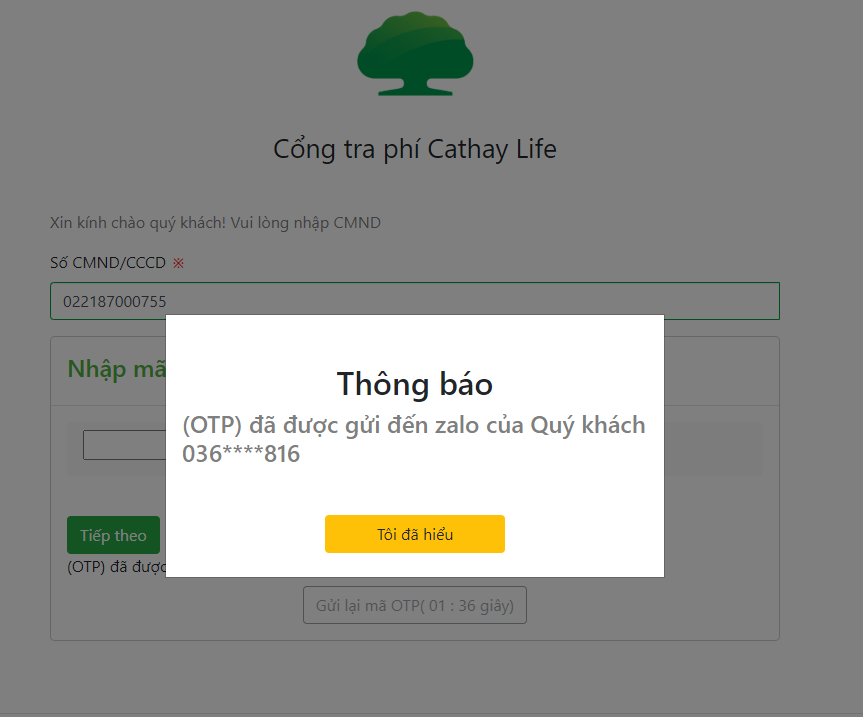 [Speaker Notes: Bước 4 : Màn hình hiện thông báo, quý khách vui lòng bấm “Tôi đã hiểu”]
BƯỚC 4 
Nhập mã OTP
7
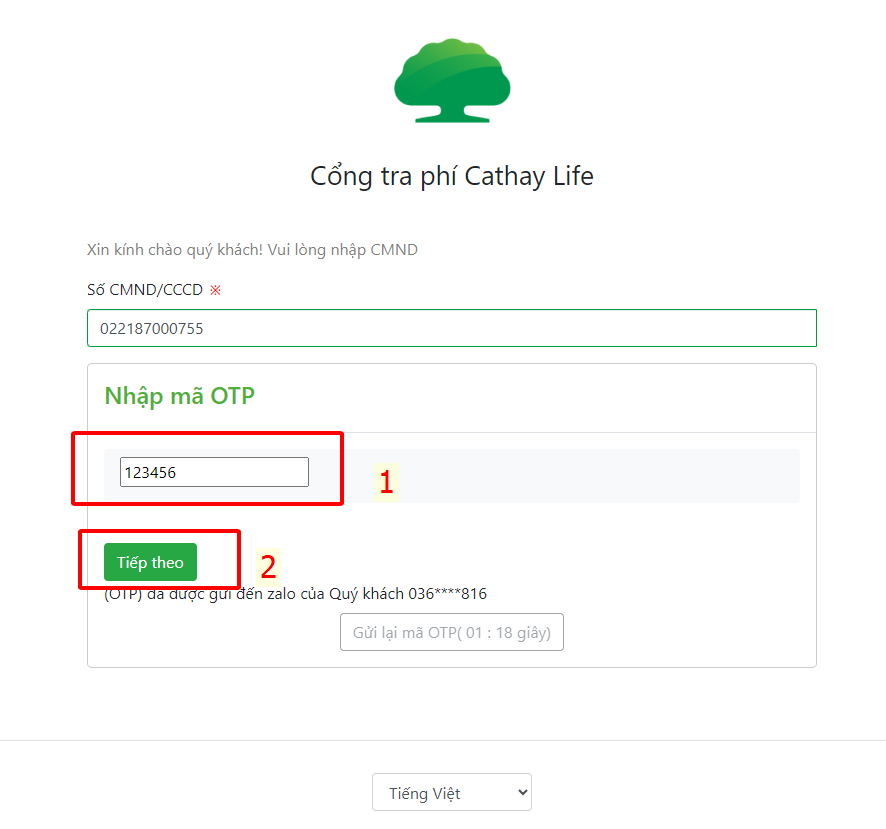 [Speaker Notes: Sau đó nhập mã OTP vào ô trống, rồi bấm Tiếp theo]
BƯỚC 5 
Chọn số hợp đồng cần kiểm tra
8
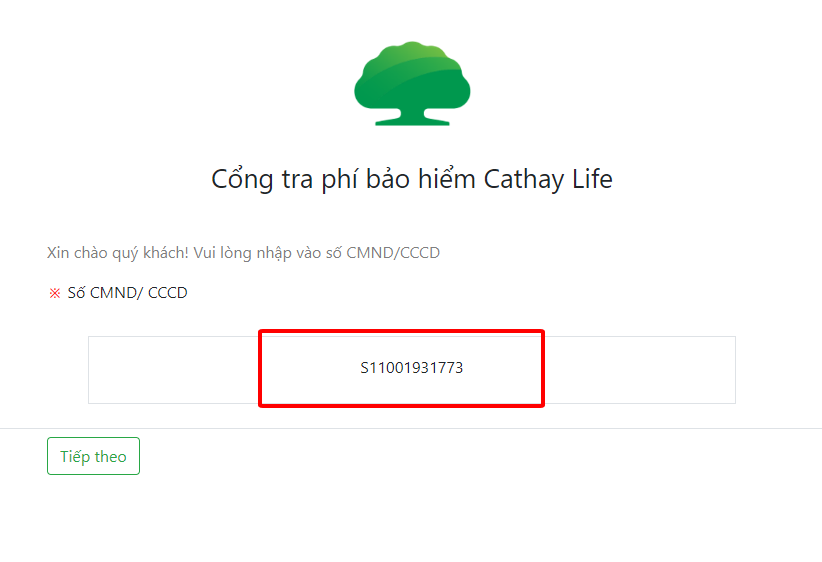 [Speaker Notes: Bước 5: Bấm chọn số hợp đồng mà quý khách muốn kiếm tra Lịch sử thanh toán]
BƯỚC 6 
Chọn Lịch sử thanh toán
9
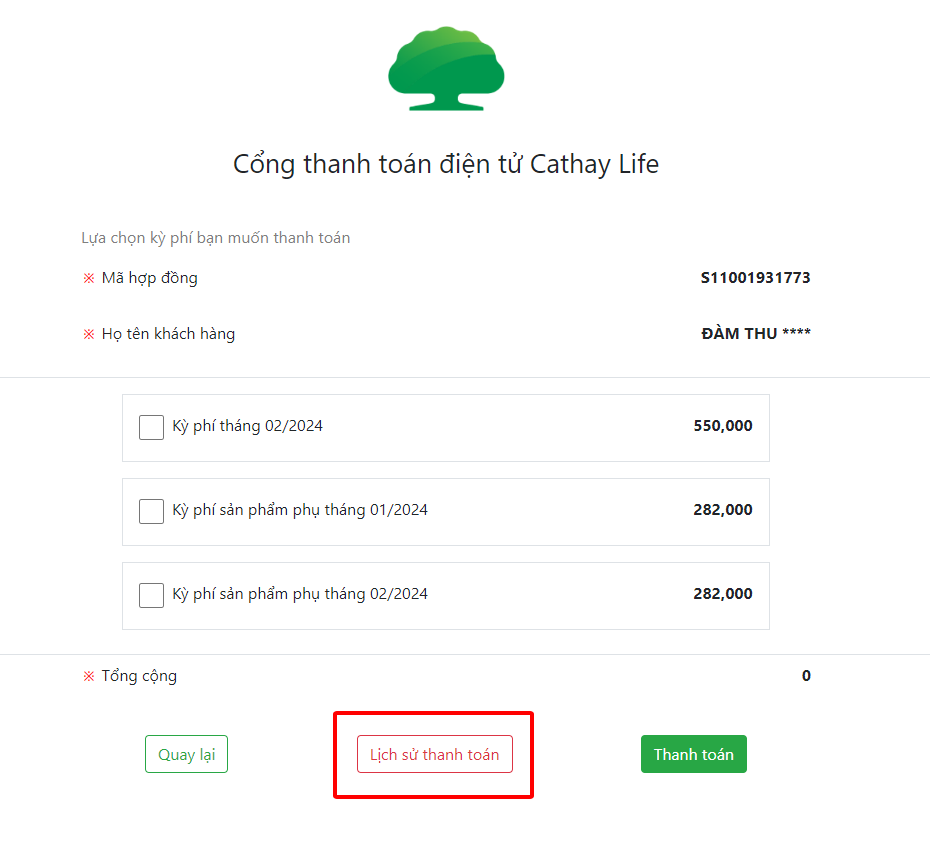 [Speaker Notes: Bước 6 : Bấm chọn Lịch sử thanh toán]
BƯỚC 6 
Chọn Lịch sử thanh toán
10
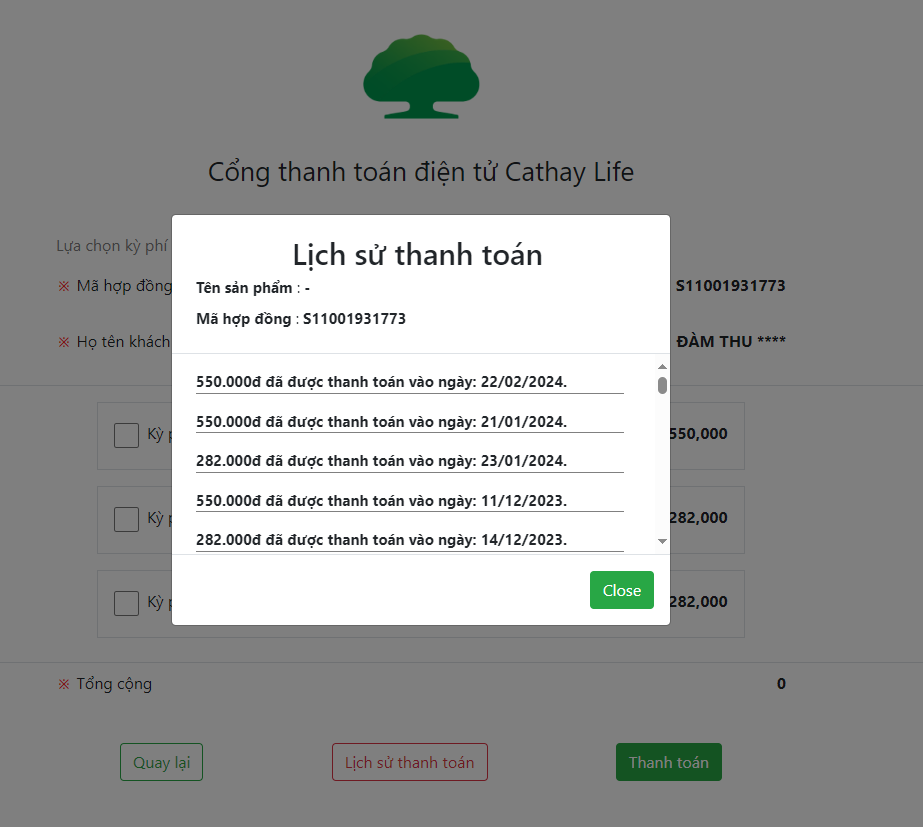 [Speaker Notes: Và màn hình sẽ hiển thi Lịch sử thanh toán mà quý khách cần tra tìm]